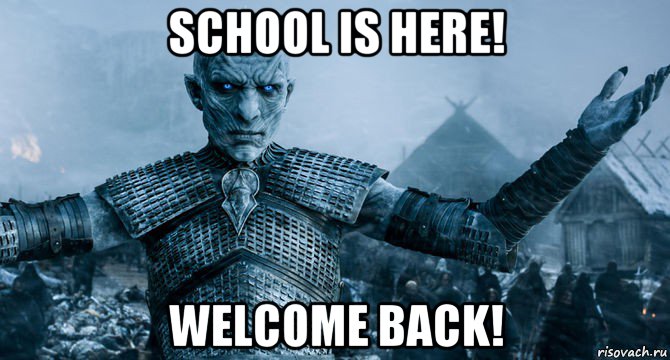 The aims of the lesson:
To revise

To learn

To remember

Grammar

New words

The main characters
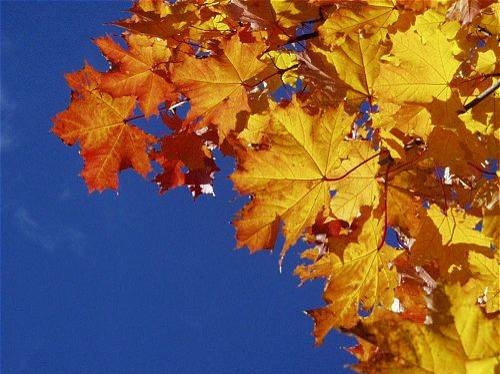 Leaves of Autumn
Lisa Korolyova
David Hunt
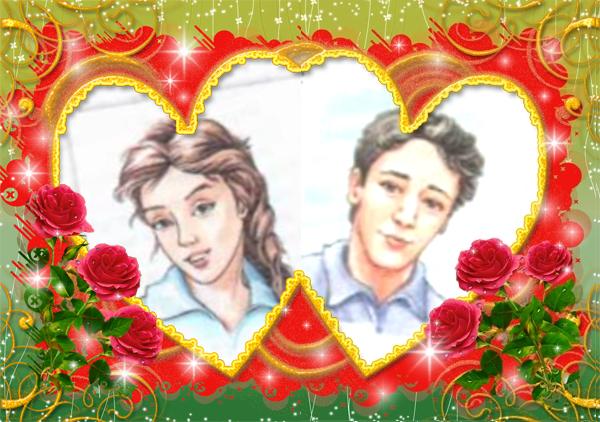 They met in Camp Pineland. They spent unforgettable summer days there. Now they came back to their homes. David devoted a beautiful song to Lisa. After listening to the song you’ll know if David feels happy or sad.
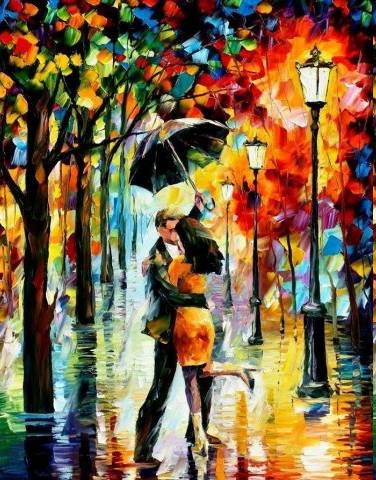 LOVE
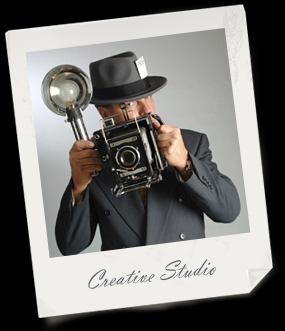 PICTURE
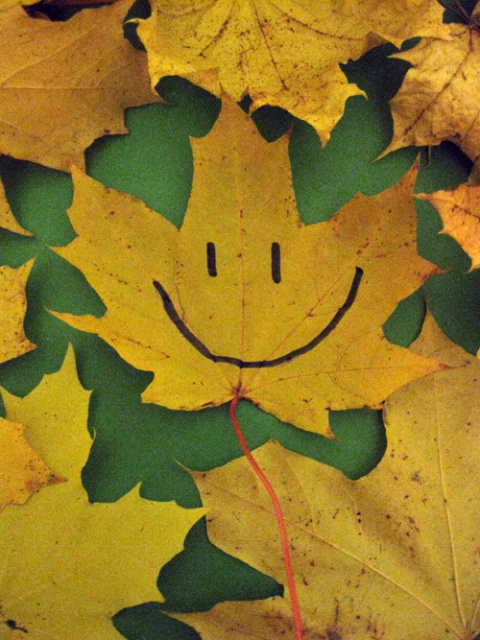 SMILE
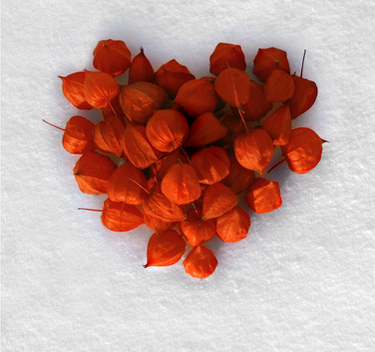 HEART
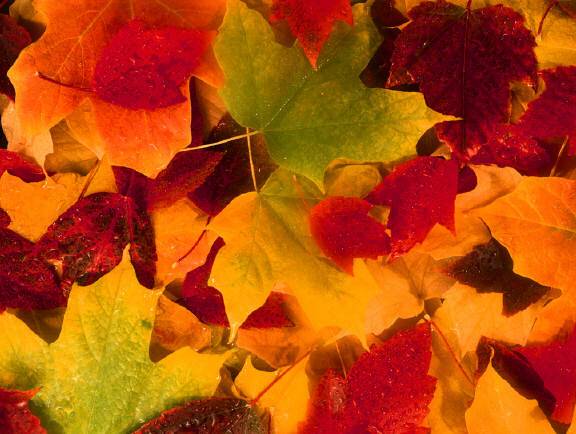 LEAVES OF AUTUMN
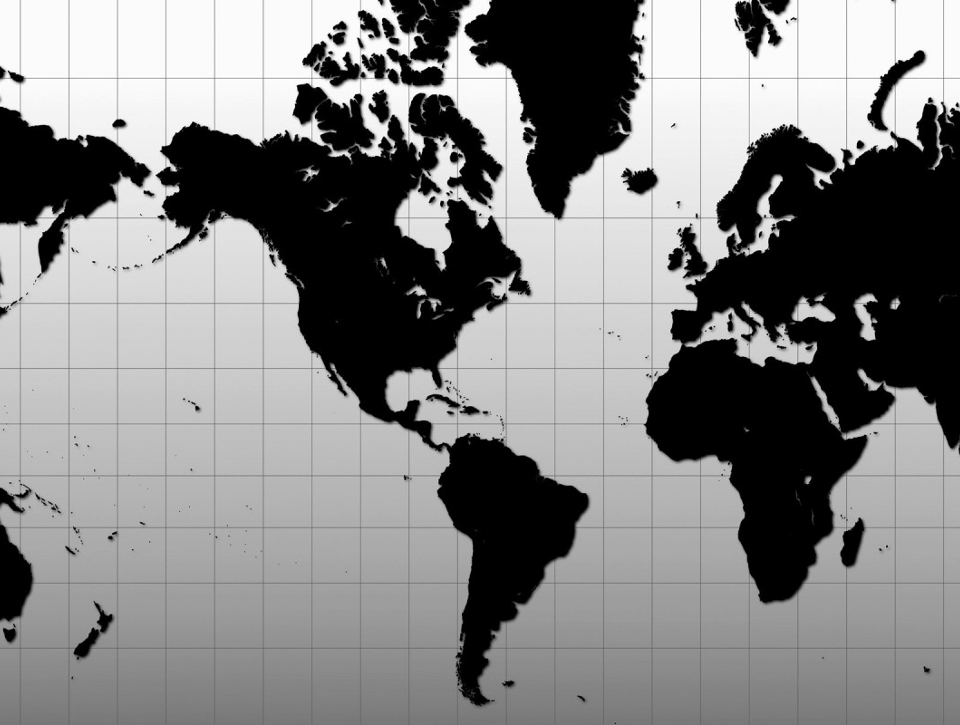 CONTINENTS
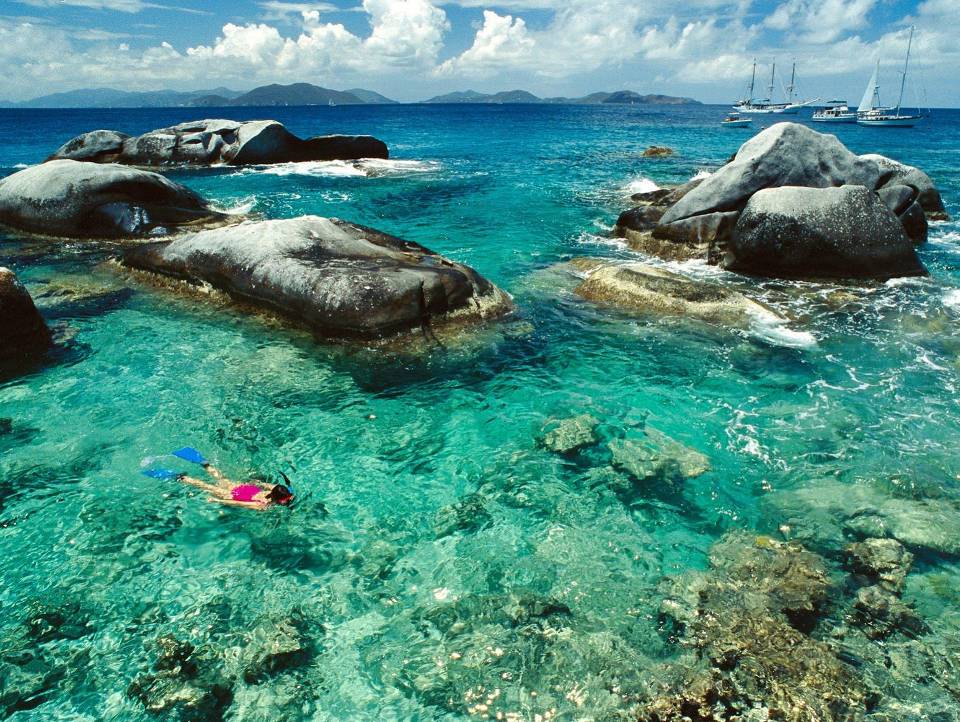 SEA
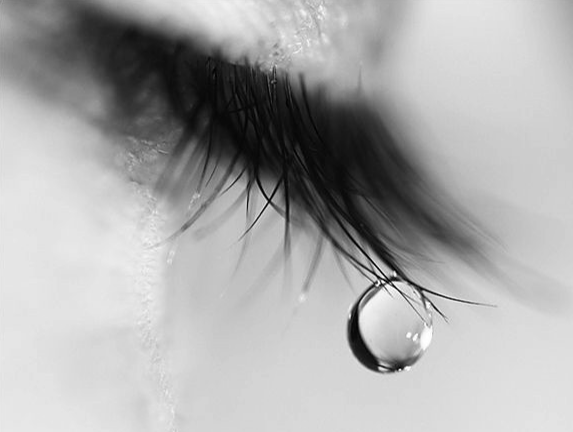 CRY
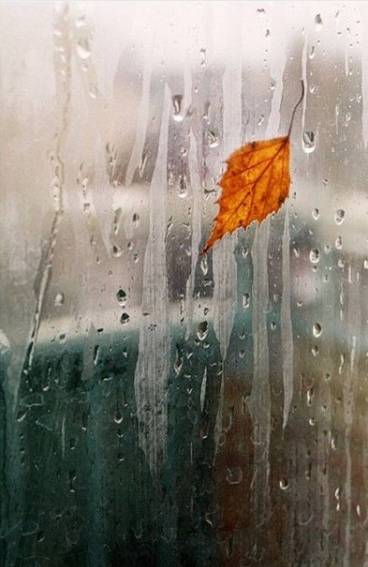 RAIN
RAIN
RAIN
RAIN
RAIN
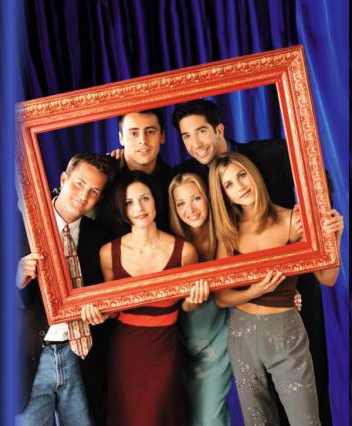 FRIENDS
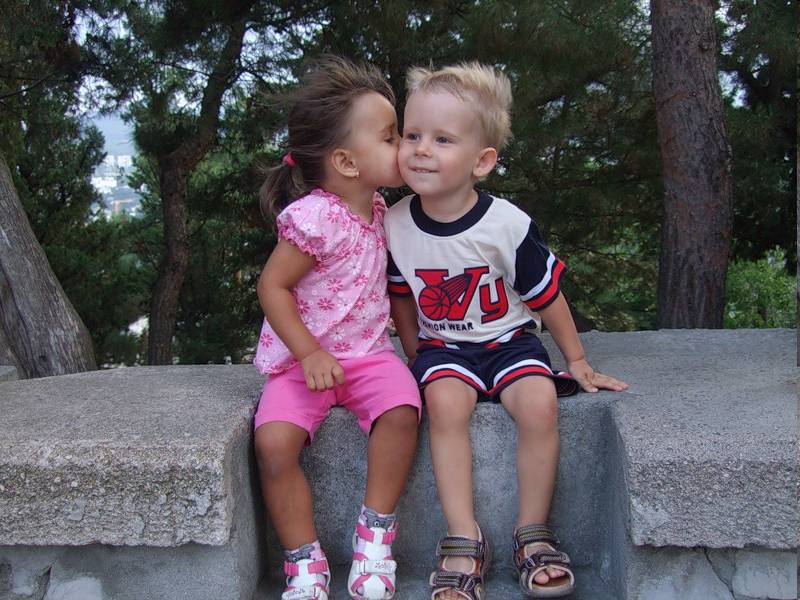 SECRETS
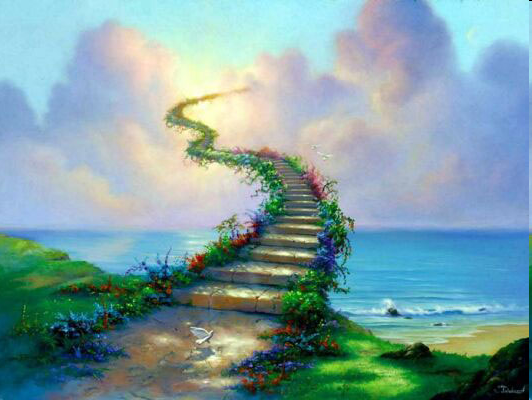 DREAMS
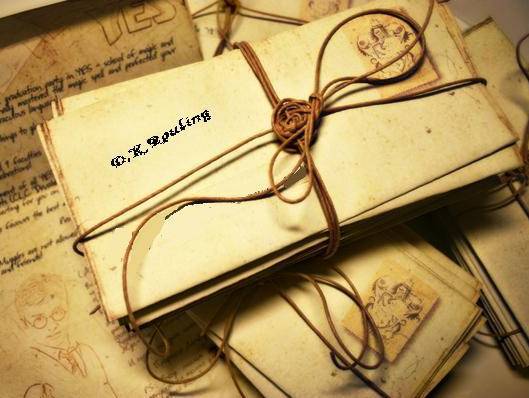 LETTERS
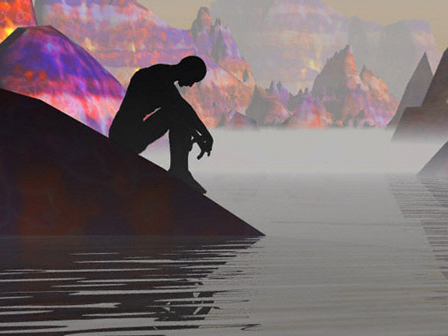 SORROWS
s
s
e
c
r
e
t
s
v
p
l
e
a
v
e
s
n
c
r
y
i
k
b
v
a
t
s
b
a
c
s
a
u
w
o
l
l
o
v
e
d
m
p
t
o
o
g
s
r
p
i
a
u
r
a
w
r
s
a
s
l
r
m
l
y
l
e
e
i
r
e
t
n
d
s
y
y
a
n
e
c
o
n
t
i
n
e
n
t
s
t
s
h
e
a
r
t
a
r
t
s
s
e
c
r
e
t
s
v
p
l
e
a
v
e
s
n
c
r
y
i
k
b
v
a
t
s
b
a
c
s
a
u
w
o
l
l
o
v
e
d
m
p
t
o
o
g
s
r
p
i
a
u
r
a
w
r
s
a
s
l
r
m
l
y
l
e
e
i
r
e
t
n
d
s
y
y
a
n
e
c
o
n
t
i
n
e
n
t
s
t
s
h
e
a
r
t
a
r
t
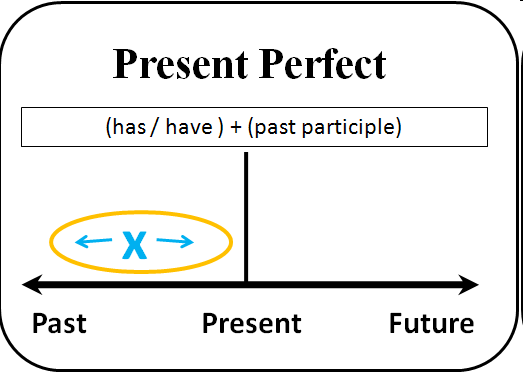 Ann: (you travel) Have you traveled a lot this summer?
Trish:     Yes, I have. I have traveled all summer around Europe.
Ann: It’s cool! Who ______________ (1 you travel) with?
Trish: With my boyfriend Mark.
Ann: Wow? Where ______________ (2 you spend) June?
Trish: Mostly in Britain. But we've also travelled to Holland.
Ann : Great! ______________ (3 you see)   many sights?
Trish: Yes, we (4) ______________      .
Ann: And how many countries ______________ (5 you visit)?
Trish: Just five.
Ann: Are you kidding? ______________ (6 you find) any friends?
Trish: No, I ______________ (7) But I’m not upset as  (8 I get) the best friend.
Ann: Really? Who is it?
Trish: YOU, dear!
PRESENT PASSIVE VOICE
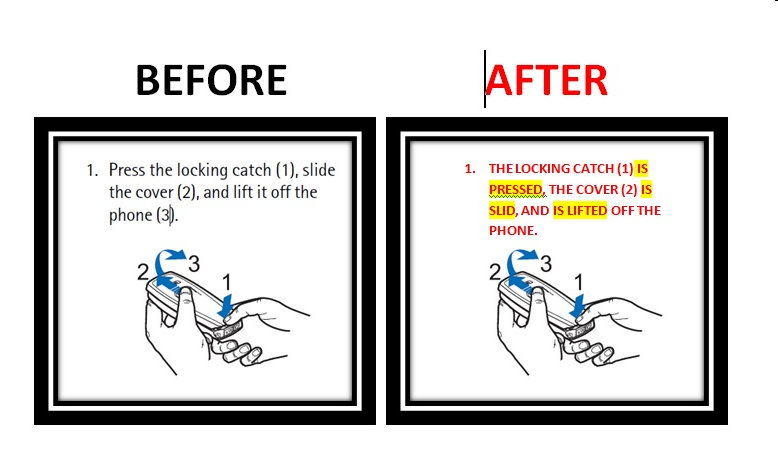 Home assignment:
Dialogue “What I have done by summer”
Learn the words
Revise The Present Perfect Tense
Additional task:
Translate the song
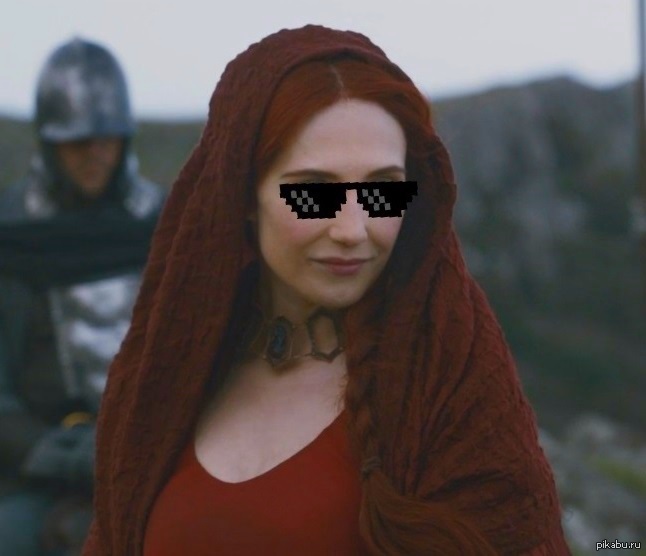